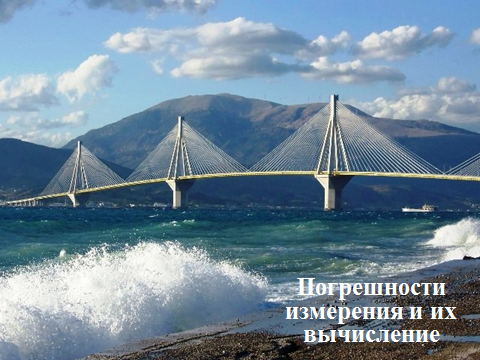 Точность измерений определяется близостью результата измерения к истинному значению измеряемой величины. 
Точность измерений характеризуется погрешностью измерения.
По форме числового выражения различают два вида погрешности: абсолютную и относительную.
В приборах, у которых переход от одного значения к другому осуществляется скачком (стрелочный секундомер, весы с разновесами), инструментальная погрешность равна величине скачка.
Абсолютная погрешность Δx – величина возможного отклонения измеренного значения Х(измер) от истинного. Абсолютная погрешность выражается в единицах измеряемой величины и определяет границы числового интервала, в котором с вероятностью, близкой к единице, содержится истинное значение величины Х.
ЕГЭ, прямые измерения
Длину брус­ка из­ме­ря­ют с по­мо­щью сан­ти­мет­ро­вой ли­ней­ки. За­пи­ши­те ре­зуль­тат из­ме­ре­ния, учи­ты­вая, что по­греш­ность из­ме­ре­ния равна по­ло­ви­не цены де­ле­ния. Ответ при­ве­ди­те в сан­ти­мет­рах.
Ука­жи­те по­ка­за­ние и по­греш­ность. При за­пи­си от­ве­та сна­ча­ла ука­жи­те по­ка­за­ние, а через точку с за­пя­той — по­греш­ность. На­при­мер, если ответ 4 ± 1,5 см, то в ответ нужно за­пи­сать «4;1,5».
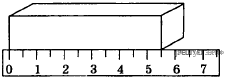 ответ
За­ме­тим, что между нулём и еди­ни­цей два де­ле­ния, сле­до­ва­тель­но, цена де­ле­ния линейки: 1 см/2 = 0,5 см. Зна­чит, по­греш­ность пря­мо­го из­ме­ре­ния со­став­ля­ет 0,25 см. Из ри­сун­ка ясно, что длина брус­ка со­став­ля­ет 5,5 ± 0,25 см.

 

Ответ: 5,5;0,25.
При по­мо­щи вольт­мет­ра из­ме­ря­ет­ся на­пря­же­ние в не­ко­то­рой элек­три­че­ской цепи. Вольт­метр изоб­ражён на ри­сун­ке. Чему равно на­пря­же­ние в цепи, если по­греш­ность пря­мо­го из­ме­ре­ния на­пря­же­ния со­став­ля­ет по­ло­ви­ну цены де­ле­ния вольт­мет­ра? Ответ при­ве­ди­те в воль­тах.

Ука­жи­те по­ка­за­ние и по­греш­ность. При за­пи­си от­ве­та сна­ча­ла ука­жи­те по­ка­за­ние, а через точку с за­пя­той — по­греш­ность. На­при­мер, если ответ 50 ± 2 В, то в ответ нужно за­пи­сать «50;2».
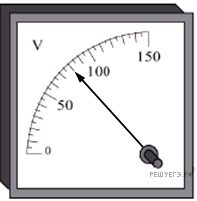 За­ме­тим, что между нулём и пя­тью­де­ся­тью 10 де­ле­ний, сле­до­ва­тель­но, цена де­ле­ния вольт­мет­ра: 50 В/10 = 5 В. Зна­чит, по­греш­ность пря­мо­го из­ме­ре­ния со­став­ля­ет 2,5 В. Из ри­сун­ка ясно, что по­ка­за­ние вольт­мет­ра со­став­ля­ет 80 ± 2,5 В.

 

Ответ: 80;2,5.
ЕГЭ. Косвеннее измерение
Тол­щи­на пачки из 200 ли­стов бу­ма­ги равна  ( 20 ± 1) мм Чему равна тол­щи­на од­но­го листа бу­ма­ги? (Ответ дайте в мм, зна­че­ние и по­греш­но­сть за­пи­ши­те через точку с за­пя­той без про­бе­лов.)

По­греш­ность из­ме­ре­ния тол­щи­ны пачки бу­ма­ги де­лит­ся по­ров­ну между по­греш­но­стя­ми тол­щин от­дель­ных ли­стов 1 : 200 = 0, 005 мм: Таким об­ра­зом, тол­щи­на од­но­го листа бу­ма­ги равна (0.100 ± 0,005) мм

 

Ответ: 0,100;0,005
гиа
Цена де­ле­ния и пре­дел из­ме­ре­ния мил­ли­ам­пер­мет­ра (см. ри­су­нок) равны, со­от­вет­ствен­но
 
1) 50 А, 2 А
2) 2 мА, 50 мА
3) 10 А, 50 А
4) 50 мА, 10 мА
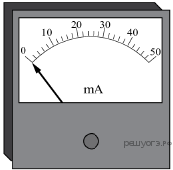 Длину брус­ка из­ме­ря­ют с по­мо­щью ли­ней­ки. За­пи­ши­те ре­зуль­тат из­ме­ре­ния, учи­ты­вая, что по­греш­ность из­ме­ре­ния равна по­ло­ви­не цены де­ле­ния.
1) 7,5 см
2) (7,0 ± 0,5) см
3) (7,50 ± 0,25) см
4) (7,5 ± 0,5) см
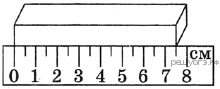